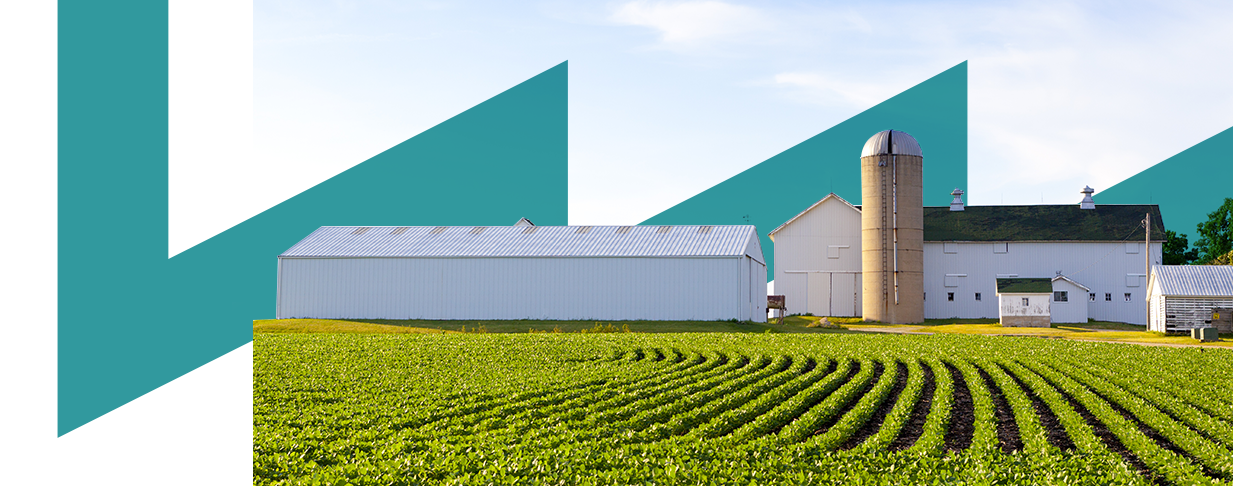 INDUCE training 

Communicatie & Samenwerking in ENMS
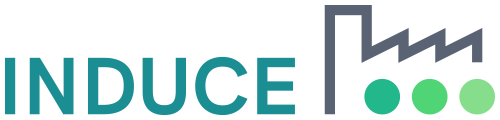 Towards a Sustainable Agro-Food Industry. Capacity Building Programmes in Energy Efficiency.
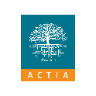 This project has received funding from the European Union’s H2020 Coordination Support Action under Grant Agreement No.785047.
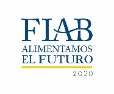 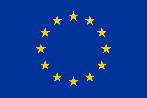 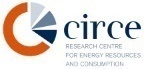 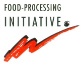 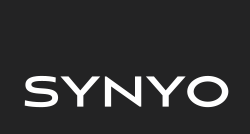 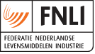 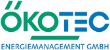 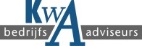 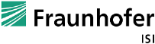 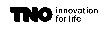 [Speaker Notes: Ons voorstellen]
Waarom deze training?
[bedrijf] vindt energie-efficiëntie heel belangrijk
[bedrijf] doet mee aan een Europees programma om dit verder te verbeteren
INDUCE ((‘Towards a sustainable agro-food INDUstry: Capacity building programmes in Energy efficiency’)
Focus op gedrag
Informatie middels interviews
Deze informatie vertaald in deze training
Training wordt ook gebruikt bij andere bedrijven
2
Use the menu "insert" to edit your footer line here
Wat is het programma voor vandaag?
8.00 - 8.30	Opstart en quiz over energiebeleid 		
8.30 - 9.30 	Brainstorm energie-efficiëntie gedrag 	

9.30 - 10.00 	~ Pauze ~

10:15 - 10.45 	Samen bespreken uitkomsten 				brainstorm 
10.45 - 11.15 	Brainstorm gedragsverandering en 				acties voor de toekomst
11.15 - 11.45 	Samen bespreken uitkomsten 				brainstorm en acties bepalen 
11.45 - 12.00 	Evaluatie training
3
Use the menu "insert" to edit your footer line here
[Speaker Notes: Suggesties om te vertellen:
Ben benieuwd naar wat jullie weten over wat Suikerunie Vierverlaten / Cosun al doet aan EE. Gaan daarvoor eerst een quiz doen.
Vervolgens wil ik het met jullie hebben over wat jullie zelf kunnen doen om energie te besparen in jullie werk. In zowel de intercampagne als de bietencampagne. En het gaat dan niet over grote investeringen zoals dak volleggen met zonnepanelen maar echt de dingen waar jullie zelf invloed op hebben. 
Als we daar een beeld van hebben komt het belangrijkste aan de training: hoe kunnen we ervoor zorgen dat al jullie goede ideeën ook daadwerkelijk in praktijk gebracht. Hoe gaan we van goede ideeën naar echte actie?
Interactief
leuk]
Voorstelronde
Wie ben jij?
Wat is jouw invloed op het energiegebruik van [bedrijf]?
4
Use the menu "insert" to edit your footer line here
Quiz
QuizPetje op, petje af
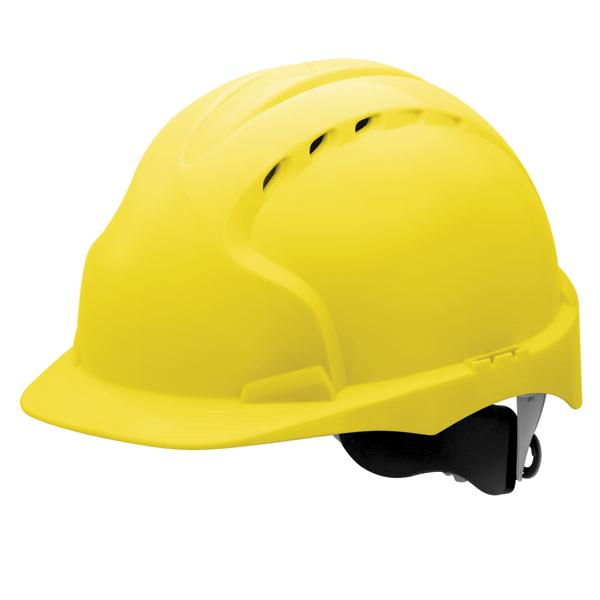 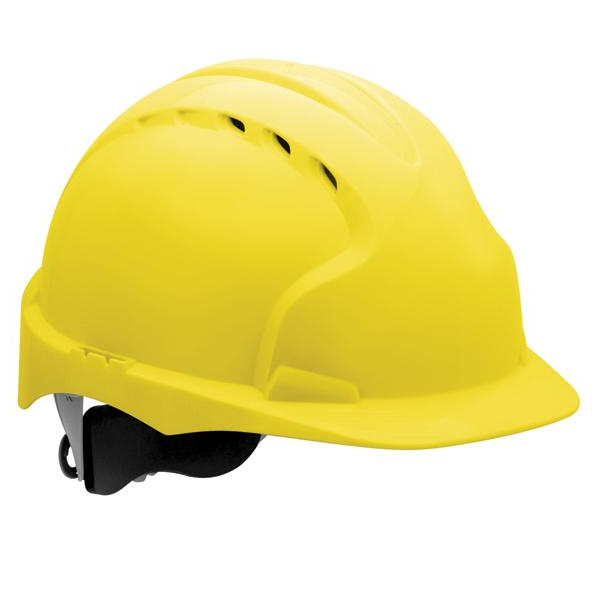 5
Use the menu "insert" to edit your footer line here
Quiz
[bedrijf] heeft de doelstelling om CO2 neutraal te zijn in welk jaar?




Petje op:  	 2050

Petje af: 	 2100
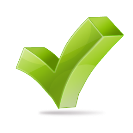 6
Use the menu "insert" to edit your footer line here
Quiz
[bedrijf] heeft sinds 1990 al veel aan energiebesparing gedaan. Hoeveel procent besparing is er reeds bereikt?




Petje op:  	 10%

Petje af: 	 50%
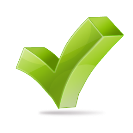 7
Use the menu "insert" to edit your footer line here
Quiz
Wat is de grootste warmte gebruiker bij [bedrijf]?




Petje op:  	Water verwijderen uit het product

Petje af: 	Ruimte verwarming
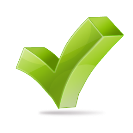 8
Use the menu "insert" to edit your footer line here
Quiz
Hoeveel procent van de kostprijs bij [bedrijf] wordt veroorzaakt door energiekosten?




Petje op:  	 25%

Petje af: 	 75%
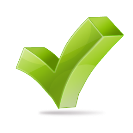 9
Use the menu "insert" to edit your footer line here
Quiz
Wekt [bedrijf] duurzame energie op?




Petje op:  	Ja

Petje af: 	Nee
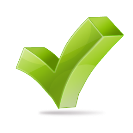 10
Use the menu "insert" to edit your footer line here
Quiz
Hoeveel m3 water wordt er per dag in het kookstation te veel gebruikt als elke pan 5 min op “houden” komt?



Petje op:  	50 m3

Petje af: 	150 m3
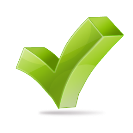 11
Use the menu "insert" to edit your footer line here
[Speaker Notes: Ongeveer 35000]
Quiz
Wat kost 1 m3 waterverdamping ongeveer in het kookstation




Petje op:  	1 euro

Petje af: 	 3,5 euro
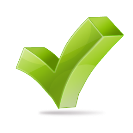 12
Use the menu "insert" to edit your footer line here
[Speaker Notes: Ongeveer 35000]
Quiz
Is een 1 m3 waterverdamping in het kookstation t.o.v. van 1 m3 water waterverdamping in de sap zuivering duurder of goedkoper?



Petje op:  	duurder

Petje af: 	goedkoper
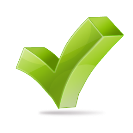 13
Use the menu "insert" to edit your footer line here
[Speaker Notes: is 7 voudig verdampen en kookstation 4 voudig dus 1m3 water in het kookstation kost 6,25 euro]
Quiz
Wie gebruikt meer energie, [bedrijf] of 10.000 gemiddelde huishoudens?



Petje op:  	 Suiker Unie Vierverlaten 

Petje af: 	 10.000 gemiddelde huishoudens
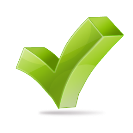 14
Use the menu "insert" to edit your footer line here
Quiz
Hoeveel voetbalvelden vol zonnepanelen zijn er nodig om het elektriciteitsgebruik van [bedrijf] op te wekken




Petje op:  	  circa 75

Petje af: 	  circa 7.500
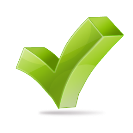 15
Use the menu "insert" to edit your footer line here
[Speaker Notes: Hanteer 120 kWh per m2 per jaar 59.800.000 
=(59.800.000 /120)/6500=77]
Quiz
Perslucht wordt opgewekt met compressoren. Een deel van de elektriciteit wordt omgezet in perslucht, de rest is warmteverlies. Hoe groot is het verliespercentage ongeveer?



Petje op:  	 30%

Petje af: 	 90%
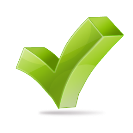 16
Use the menu "insert" to edit your footer line here
[Speaker Notes: Ongeveer 35000]
Quiz
Einde Quiz
17
Use the menu "insert" to edit your footer line here
[Speaker Notes: Milieucentraal  1.470 m3 gas 3.000 kWh]
Regels tijdens brainstormen
Alle ideeën zijn goed, schrijf maar op!
Probeer zoveel mogelijk verschillende ideeën te bedenken
Spring gerust van het ene idee op het andere.
Lift mee op ideeën van ander, breid ze uit, verbeter ze
Een brainstrom is geen discussie. Je hoeft elkaar niet te overtuigen van jouw geweldige idee. Selecteren komt later.
18
Use the menu "insert" to edit your footer line here
Brainstorm:
In groepjes verdelen 5 a 6 personen
Schrijf op papier ideeën
Wij lopen langs om te helpen
Halverwege wisselen
Aanvullingen op vellen van de andere groep
Aan het eind vellen ophalen voor plenair gedeelte
19
Use the menu "insert" to edit your footer line here
Brainstorm: wat kan jij bijdragen aan energie-efficiëntie?
Waar zien jullie mogelijkheden om energie te besparen en dan met name op gedrag?
20
Use the menu "insert" to edit your footer line here
[Speaker Notes: Bruggetje naar wat je als medewerker kan bijdragen (technische innovaties niet genoeg, we hebben jou ook nodig)
Brainstorm (eventueel aangevuld met ideeën aangedragen door Frans). De focus moet niet teveel liggen op procesmatige ingrepen , daar is in eerdere training al aandacht voor geweest. Mensen hebben al bepaalde milieutargets (op geur, geluid, energie). Het gaat in de brainstorm juist om dagelijkse handelingen waar je niet zo snel aan denkt e.g. schoonmaken, afval, verlichting, etc. Gaat om wat mensen zelf kunnen bijdragen/waar ze zelf invloed op hebben.

Werkvorm

Korte plenaire inleiding, uitleg brainstorm: 
welke rol speelt EE in jouw werk? 
Wat voor mogelijkheden zie jij om energie te besparen? 
Denk ook aan hoe je op je werk komt, of bijvoorbeeld de verlichting, airco, etc.
In groepjes verdelen
Mensen vel geven waar ze dingen op kunnen schrijven.
Langslopen, helpen
Halverwege wisselen, inter wordt biet en andersom. 
Aanvullingen op vellen van de andere groep
Aan het eind vellen ophalen voor plenair gedeelte. Mensen laten presenteren of zelf doen.

(Input van Frans als back-up)]
Pauze
Pauze
21
Use the menu "insert" to edit your footer line here
Samen bespreken: bijdrages aan energie-efficiëntie
22
Use the menu "insert" to edit your footer line here
[Speaker Notes: Plenair bespreken ideeën
Vellen bespreken, liefst besproken door shift leaders, anders Marcel of vrijwilligers
Meningen van groep over ideeën die naar voren zijn gekomen. 
Leuke discussie hosten
Zoveel mogelijk mensen aan het woord laten]
Brainstorm: hoe kunnen we gedrag veranderen?
Hoe kunnen wij dit gedrag veranderen. 
Wat heb je daarvoor nodig
Wat voor obstakels en kansen zie je? 
Tenslotte: welke acties ga jij na vandaag nemen?
23
Use the menu "insert" to edit your footer line here
[Speaker Notes: Werkvorm

Korte plenaire inleiding, uitleg brainstorm: 
Als je kijkt wat je net hebt opgeschreven, denk dan nu na over hoe je dit gedrag kan veranderen bij jezelf en bij anderen. 
Wat heb je daarvoor nodig
Wat voor obstakels en kansen zie je? 
Tenslotte: welke acties ga jij na vandaag nemen? -> specifieke actie voor ploegleiders (als die er zijn) en hoe ga je elkaar daarbij helpen. Wees kritisch! Bedenk een plan hoe je dit gaat doen. 
Vellen van eerdere sessie terug geven plus nieuw vel waar ze opschrijven hoe gedrag veranderd kan worden en wat voor acties ze voor zichzelf zien. 
Zelfde groepjes, halverwege wisselen
Langslopen, helpen
Aan het eind vellen ophalen voor plenair gedeelte/mensen laten presenteren.]
Samen bespreken: hoe kunnen we gedrag veranderen en welke 
acties gaan we nemen?
24
Use the menu "insert" to edit your footer line here
[Speaker Notes: Plenair bespreken wat mensen hebben bedacht en wat voor acties ze daadwerkelijk gaan nemen.


Cursusleider moet het niet te makkelijk maken voor de deelnemers, vraag door, zoek discussie op, zorg dat mensen echt een goed plan hebben hoe ze gedrag gaan verankeren in hun dagelijks werk! Leuke controlevraag aan het eind: wie heeft de belangrijkste actie? Wijs naar degene die in actie moet komen als dit een succes moet worden.]
Evaluatie
Vragenlijst duurt 5-10 minuten

Invullen via: https://www.survey.isi.fraunhofer.de/uc/INDUCE/

Vertrouwelijke behandeling

Vragen over:
De situatie vóór de training
Het verwachte effect van de training
Feedback op de training

Korte vervolgvragenlijst na 3 maanden
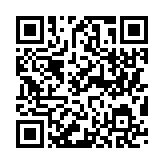 25
Use the menu "insert" to edit your footer line here
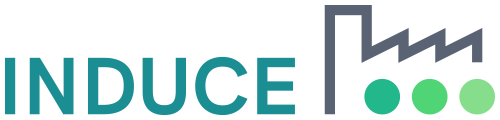 Towards a sustainable agro-food industry. Capacity building programmes in energy efficiency.